Final revision
FIND FEMININES AND NEUTRALS:
parietem		calcium		empyema
symphysibus	cuspidibus	focos
eupnoen		anni			decocta
metritide		cicatrices		diabetes
selectione	fronte		praecordii
lacrimis		foramina
[Speaker Notes: Fem: symphysis, eupnoe, selectio, lacrima, cicatrix
Neutr: calcium, foramen, empyema, decoctum, praecordium]
CONNECT
decubitus
faucium
oculi
hepatis
avis
pelvis
coli
synarthrosis/eos
genus
systematis
vesicae
ostii
scabiei
CONNECT
partes
processus
nervus
ruptura
carcinoma
sanatio
caries
bursa
inflammatio
lamina
fractura
therapia
operatio
remedium
columna vertebralis
vertebrae lumbales
brachium laterale
ligamentum teres
colon descendens
herpes simplex
dentes permanentes
musculus biceps brachii
appendix vermiformis
os ethmoidale
ossa nasalia
morbus exacerbans
trauma grave
febris recurrens
columnae vertebralis
vertebrarum lumbalium
brachii lateralis
ligamenti teretis
coli descendentis
herpetis simplicis
dentium permanentium
musculi bicipitis brachii
appendicis vermiformis
ossis ethmoidalis
ossium nasalium
morbi exacerbantis
traumatis gravis
febris recurrentis
[Speaker Notes: Ktoré spojenia sú v pluráli]
CREATE COMPARATIVES AND SUPERLATIVES
Musculus longus – longior - longissimus
Pelvis lata
Os fragile
Icterus gravis
Pars mollis
Pulsus frequens
Dolor acer
Infarctus recens
Appendicitis acuta
Incisura parva
Foramen magnus
Ossa brevia
Operationes breves
latior – latissima
fragilius – fragilissimum
gravior – gravissimus
mollior – mollissima
frequentior – frequentissimus
acrior – acerrimus
recentior – recentissimus
acutior – acutissima
minor – minima
majus – maximum
breviora – brevissima
breviores – brevissimae
ADD COMPARATIVES IN PROPER FORM
Major, majus
Nervus petrosus ___________
Hiatus canalis nervi petrosi ___________
Sub nervo petroso ___________
In nervum petrosum ___________

Minor, minus 
Abruptio cornus ___________ ossis hyoidei
Prope cornu ___________ ossis hyoidei
Cornua ___________ ossis hyoidei
Abruptio cornuum ___________ ossis hyoidei
major
majoris
majore
majorem
minoris
minus
minora
minorum
CREATE CLINICAL DIAGNOSES (DO NOT CHANGE THE WORD ORDER)
vulnus – lacer – pars – distalis – femur – latus – dexter
suspicio – commotio – cerebrum – post – trauma – gravis
post – resectio – pulmo (pl.) – subtotalis – propter tuberculosis
sinusitis – paranasalis – subacutus – siccus
e – hyperemesis – in – graviditas
pseudoneoplasma (pl.) – duodenum – suspectus
[Speaker Notes: Vulnus lacerum partis distalis femoris lateris dextri – suspicio commotionis cerebri post trauma grave – post resectionem pulmonum subtotalem propter tuberculosim – sinusitis paranasalis subacuta sicca – e hyperemesi in graviditate – pseudoneoplasmata duodeni suspecta]
FIND MISTAKE
vagina tendonis musculi extensoris digiti minimis
bursa ischiadicus musculi gluteae maximalis
arteriae (pl.) lumbalis ima
musculi intercostali internes
trauma grava membrorum superiorium
amputatio phalangum indexis
propter necrosem heparis acutam
status post abortum in statu febrile
[Speaker Notes: Tendinis, minimi – ischiadica, glutei, maximi – lumbales, imae – intercostales, interni – grave, superiorum – indicis – necrosim, hepatis - febrili]
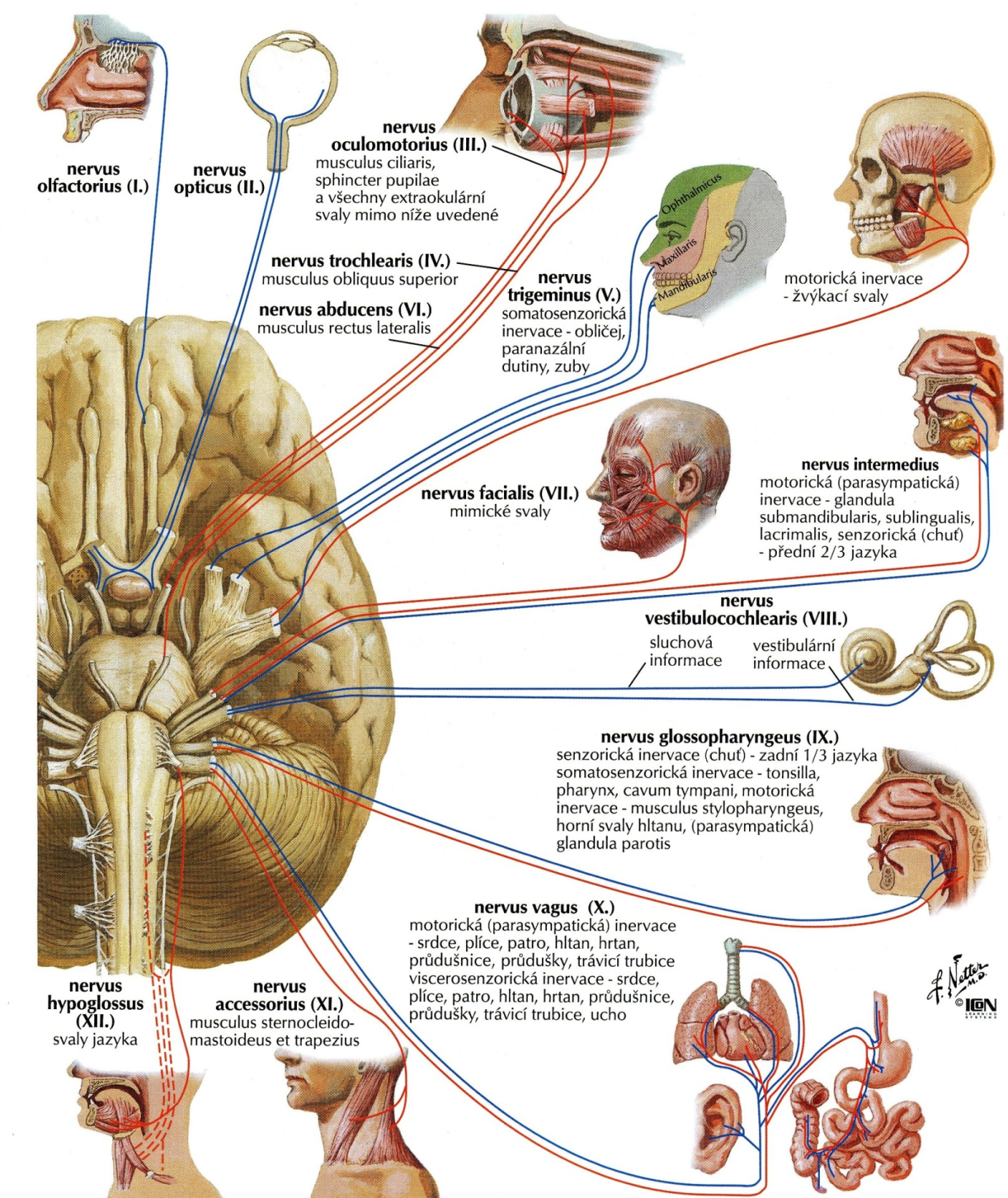 TRANSLATE THE ORDINAL NUMBERS PERTAINING TO THE NERVES OF HEAD
READ AND TRANSLATE
Insufficientia renalis chronica gr. IV.
Decubitus regionis ossis sacri et calcanei l. sin. gr. II.
St. p. amputationem pollicis et digiti III. manus l. dx. traumaticam
Gangraena digiti IV. et V. pedis l. Sin.
St. p. fracturam vertebrae Th12 compressivam
St. p. fracturam costae l. sin. IV., V., VI. et VII. ante dies XII
St. p. hysterectomiam abdominalem simplicem anno 2012/05 
Pelvis renis l. dx. et ureter l. dx duplex  
Tumor lobi superioris pulmonis l. sin. Triplex 
Metastases hepatis multiplices susp.
Funiculus umbilicalis circum collum fetus 1x/2x/3x in grav. hebd. 40+4
[Speaker Notes: Abbreviations: gr. = gradus; l. sin/dx = lateris sinistri/dextri; Th
 = vertebra thoracica duodecima; St.p. = status post; in grav. Hebd. = in graviditatis hebdomade]
FILL IN THE GAPS
SPECIALITAS
ANTIDEPRESSIVUM
________
Asentra 50 tbl. p. o. 28 x 50 mg
________ orig. _______ IV (quattuor)
D. ________ 2 tablety denně.
[Speaker Notes: Rp. – Exp. Orig. No. IV – D. S.]
FILL IN THE GAPS
MAGISTRALITER
HYPNOTICUM
Rp.
Amobarbitali					0,15
Codeinii dihydrogenphosphorici		            0,03
Aminophenazoni				            0,25
Olei cacao q. _______ ut _______ supp.
D. ________ d. _________ VI (sex)
S. Na noc zavést 1 čípek.
[Speaker Notes: q. s. ut f. supp. – D. t. d.]
CREATE COMPOUNDS AND TRANSLATE THEM
hystera – salpinx – graphia 
hysterosalpingographia
pan – hystera – salpinx – oophoron – ectome
panhysterosalpingooophorectomia
oligos – erythros – kytos – haima
oligoerythrocytaemia
erythros – leukos – thrombos – kytos – haima
ethythroleucothrombocytaemia
pneumon – haima – pericardium
pneumohaemopericardium
kystis – ureter – pyelos – nephritis
cystoureteropyelonephritis
hepaticus – duodenum – anastomosis 
hepaticoduodenoanastomosis
DERIVE TERMS FROM THE GREEK ROOT ODOÚS, ODONTOS
toothache	
originating from teeth
inflammation of the tissues surrounding teeth	
hypersensitivity of teeth
the field of medicine dealing with the anatomy, development, and diseases of teeth
benign tumour of tooth-tissue origin 
tooth development
pathological fear of dental care, dentistry
visual examination of oral cavity
field of medicine dealing with the prevention and correction of malpositioned teeth
surgical removal of tooth
[Speaker Notes: Odontalgia; odontogenes; periodontitis; odntohyperaesthesia; odontologia; odontoma; odontogenesis; odontophobia; odontoscopia; ortodontia; odontectomia]